WELCOME
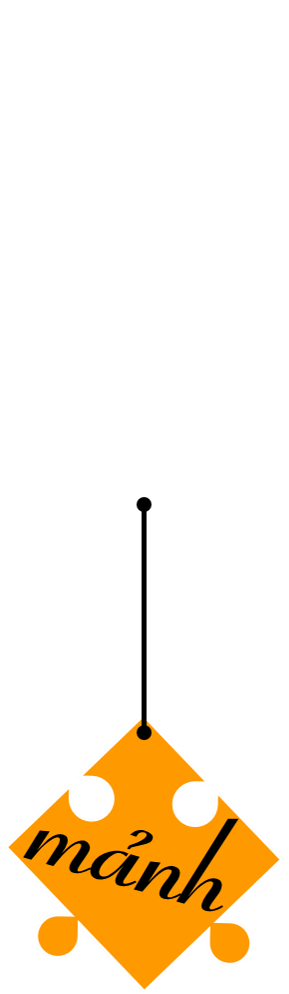 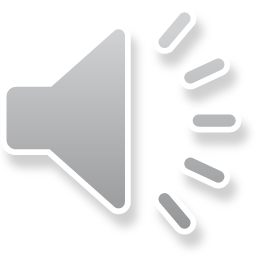 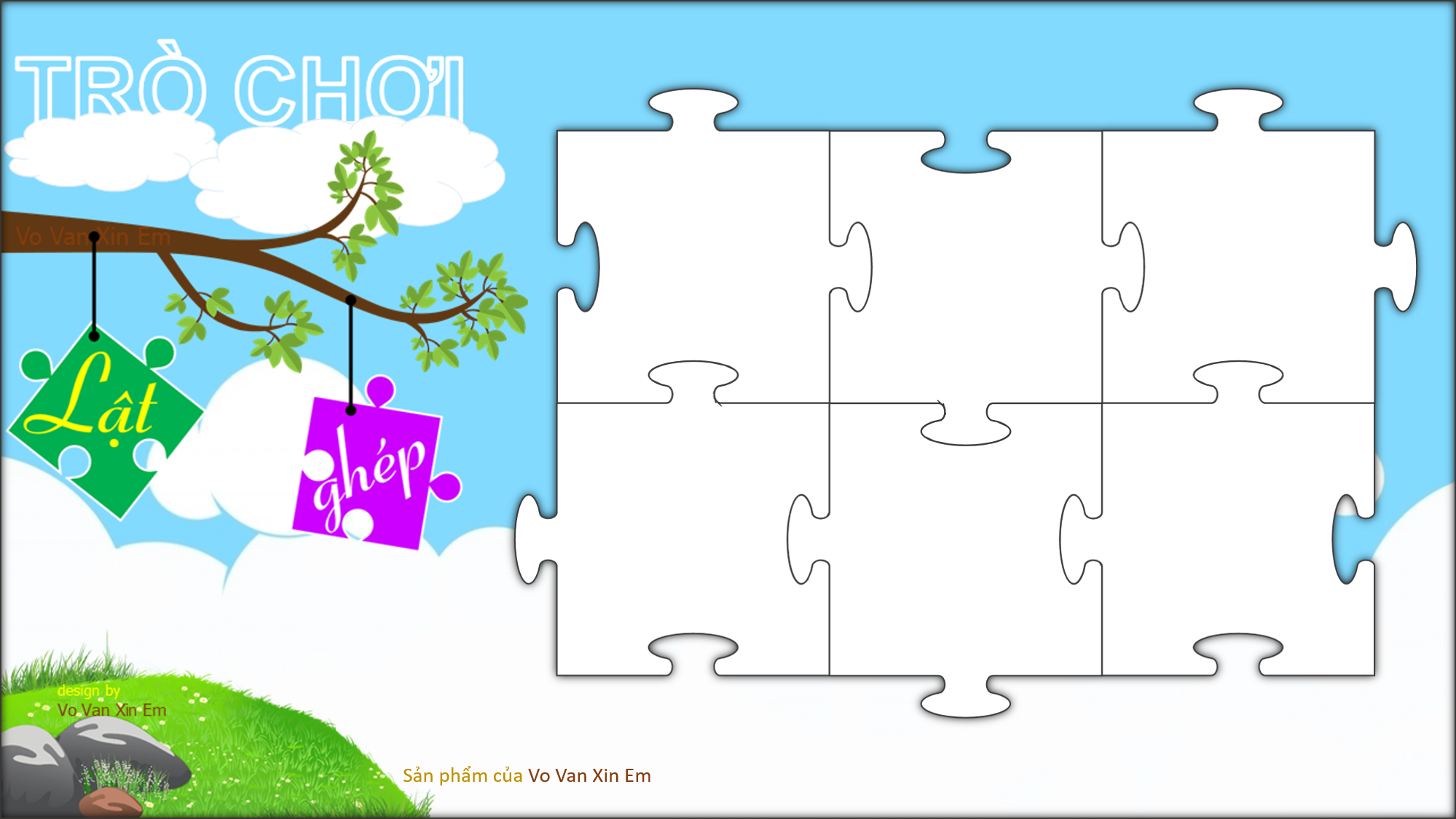 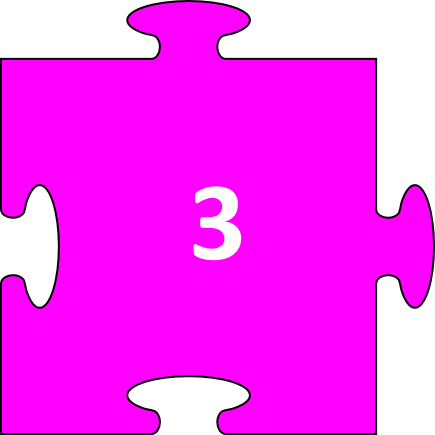 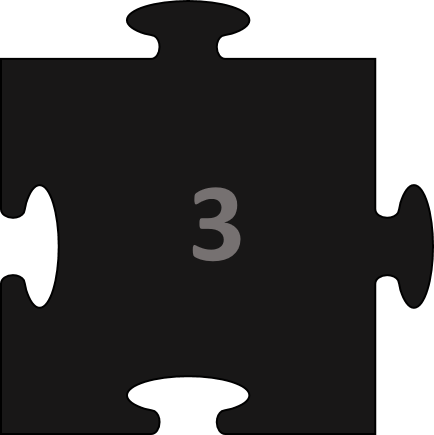 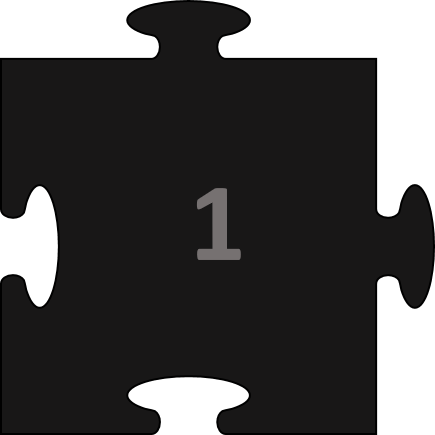 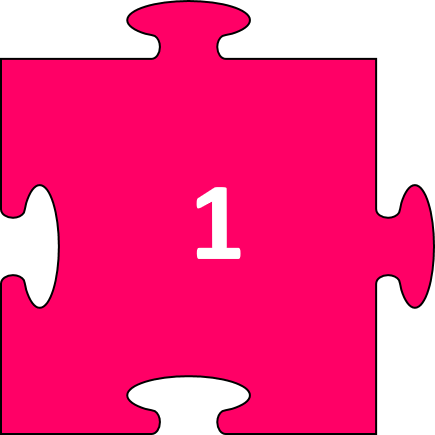 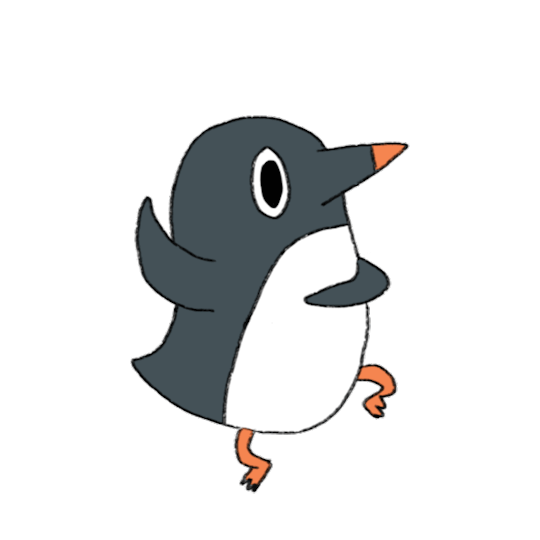 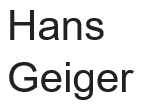 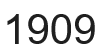 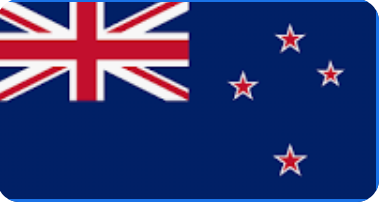 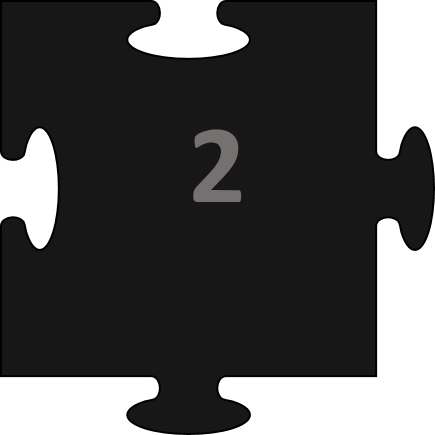 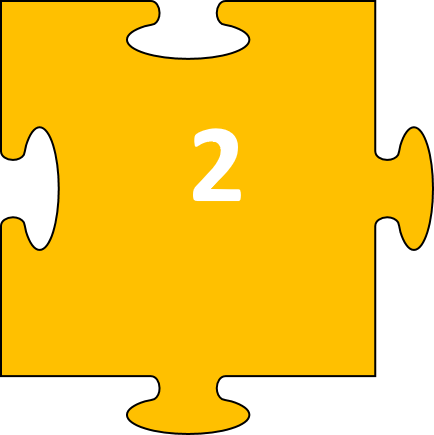 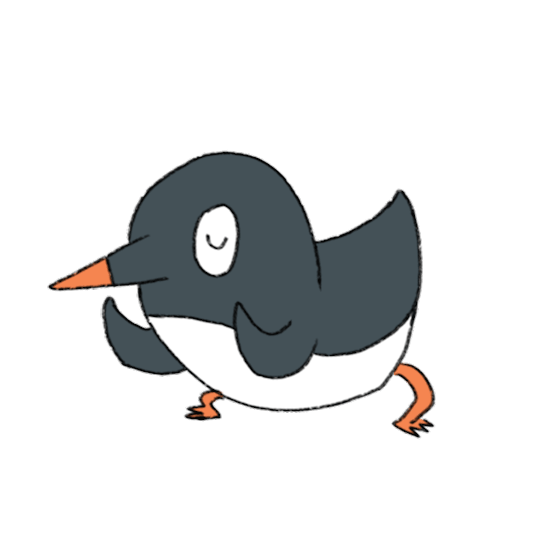 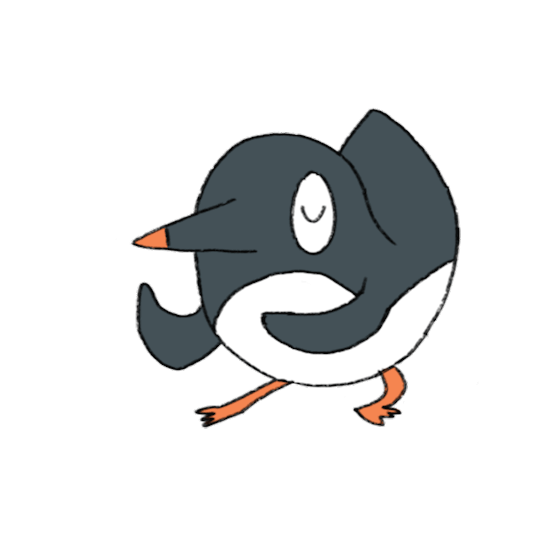 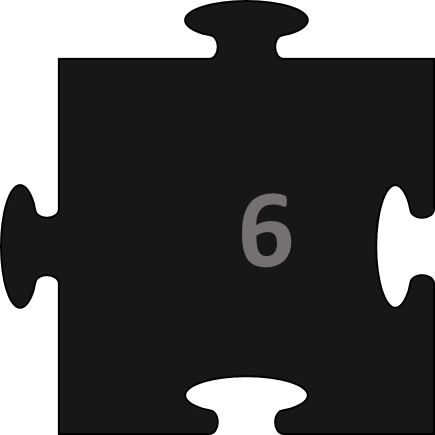 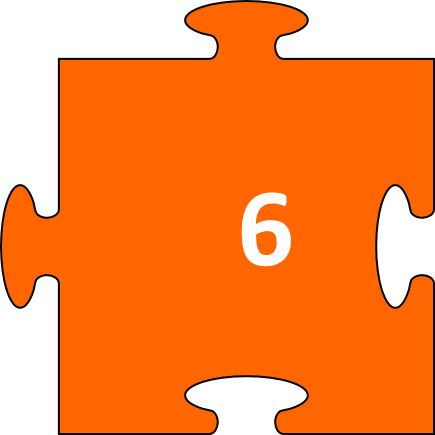 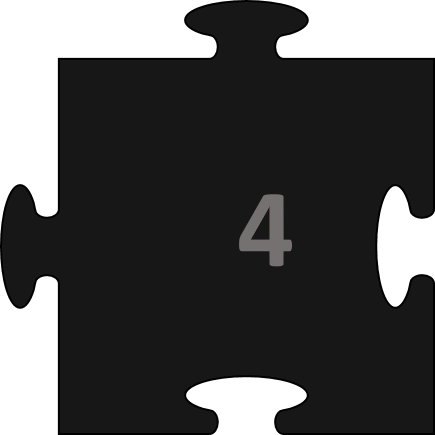 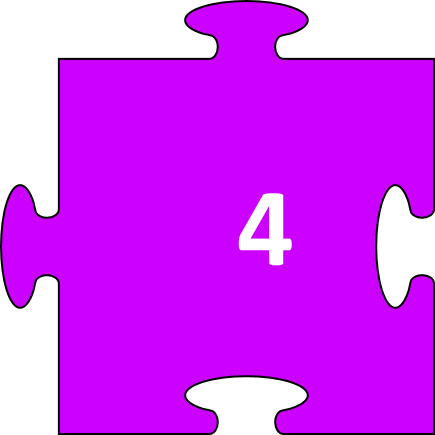 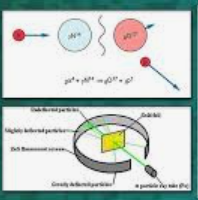 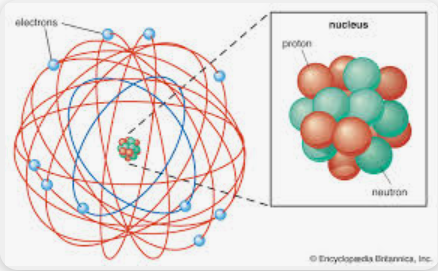 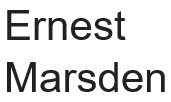 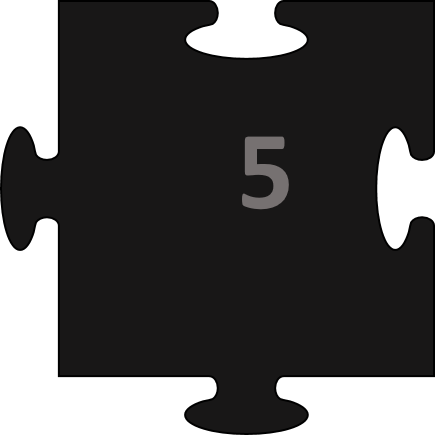 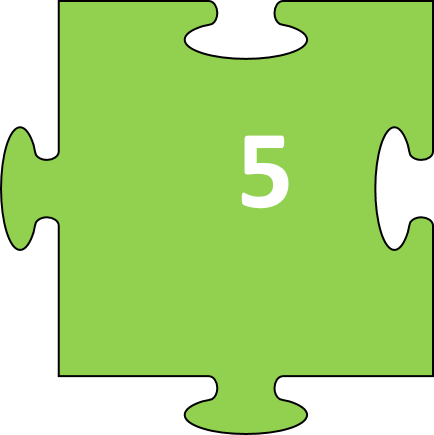 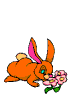 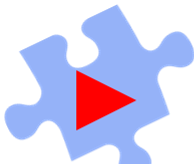 Ông là ai?
Câu 1. Hạt nhân nguyên tử được cấu tạo từ
A. nucleon và electro.
B. neutron và electro.
C. proton và nucleon.
D. neutron và proton.
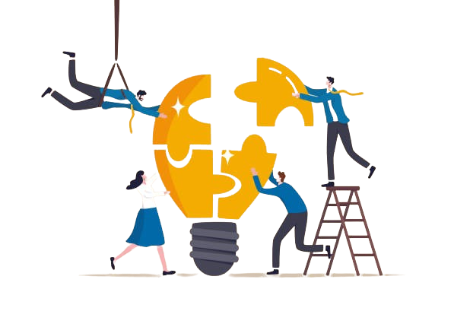 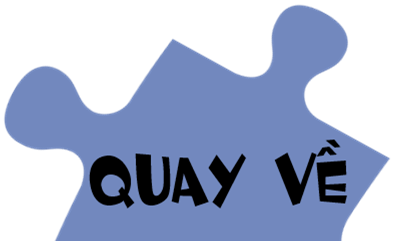 D
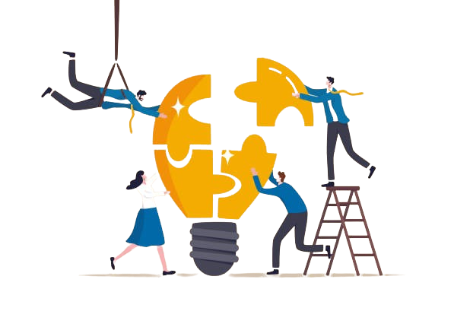 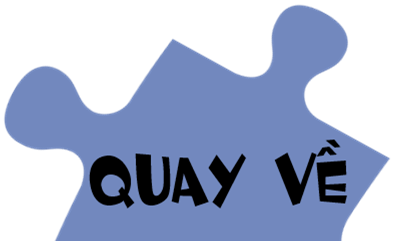 A
Câu 3: Đồng vị là những nguyên tử mà hạt nhân có đặc điểm gì?
A. Số proton Z và số neutron N giống nhau
B. Khác số proton Z, cùng số neutron N
C. Có cùng số proton Z, khác số neutron N
D. Có khối lượng nguyên tử bằng nhau
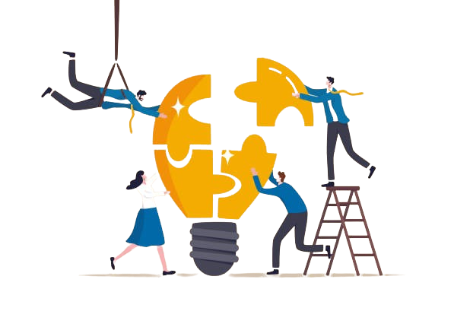 c
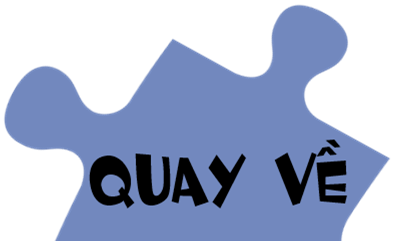 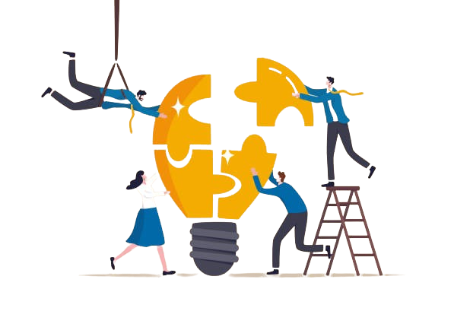 A
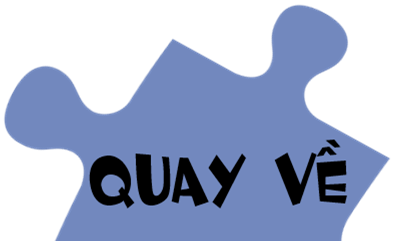 Câu 5: Hạt nhân X có 14 neutron và 13 proton. Số khối của hạt nhân nguyên tử X là bao nhiêu?
A. 14	B. 13	C. 27	D. 1
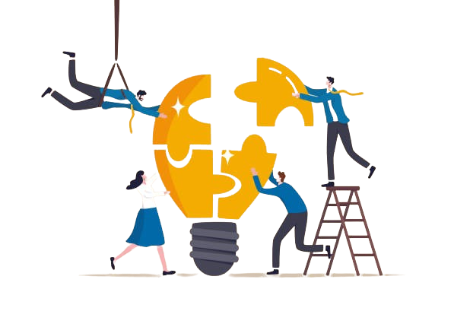 C
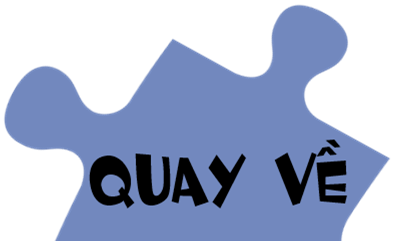 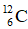 Biết khối lượng của proton, neutron và hạt nhân        lần lượt là 1,00728u, 1,00867 và 11,9967.  Hãy so sánh tổng khối lượng       của các nucleon cấu tạo hạt nhân          và khối lượng m của hạt nhân
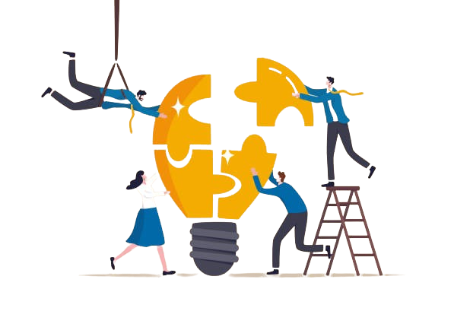 m0 > m
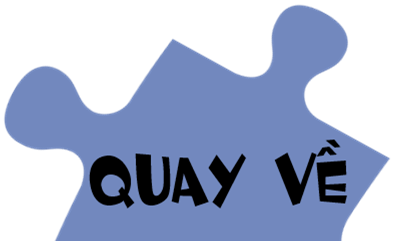 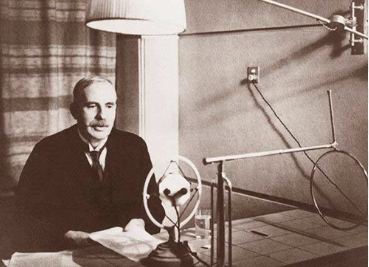 Ernest Rutherford là một nhà vật lý hoạt động trong lĩnh vực phóng xạ và cấu tạo nguyên tử. Ông được coi là “cha đẻ” của vật lý hạt nhân sau khi đưa ra mô hình “Hành tinh nguyên tử” để giải thích “thí nghiệm trên lá vàng”.
4.2. NĂNG LƯỢNG HẠT NHÂN
NĂNG LƯỢNG LIÊN KẾT HẠT NHÂN.
I
SỰ PHÂN HẠCH VÀ SỰ TỔNG HỢP HẠT NHÂN.
II
CÔNG NGHIỆP HẠT NHÂN.
III
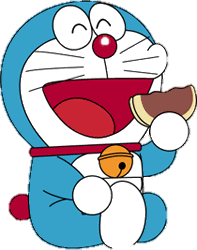 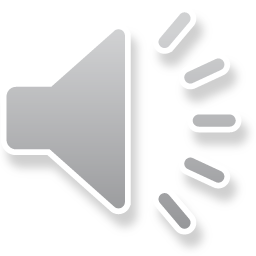 Những con chuột đáng ghét đang tìm cách ăn vụng bánh rán của chú mèo máy Doraemon. Các em hãy ngăn cản chúng bằng cách trả lời các câu hỏi nhé.
DORAEMON VÀ CHIẾC BÁNH RÁN
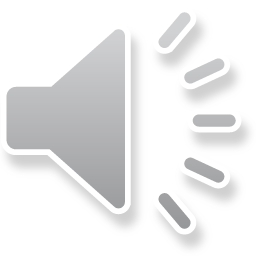 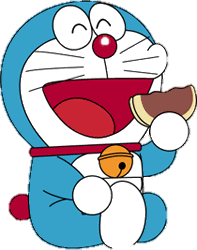 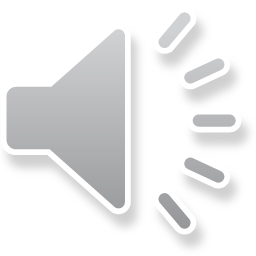 Câu 1. Lực hạt nhân là gì?
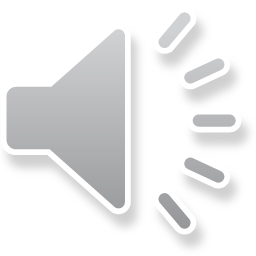 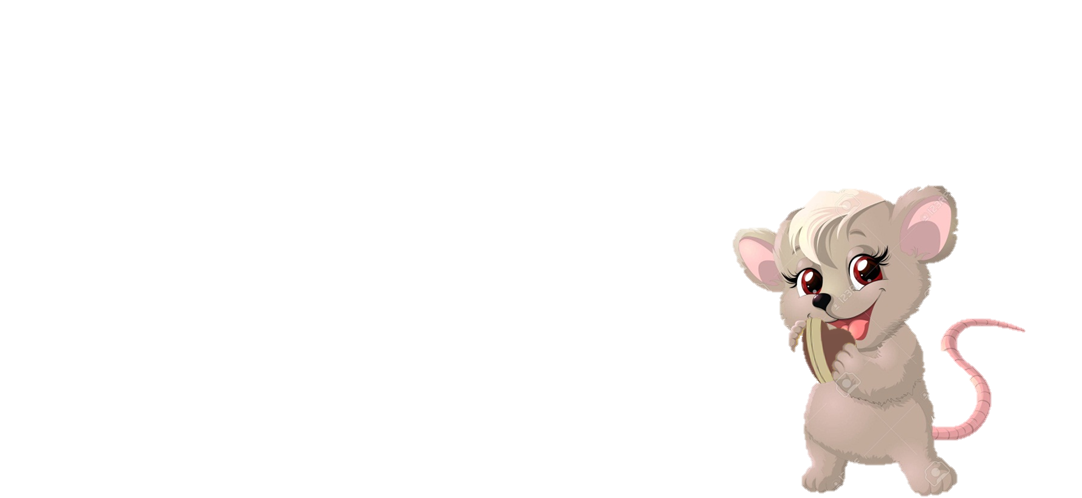 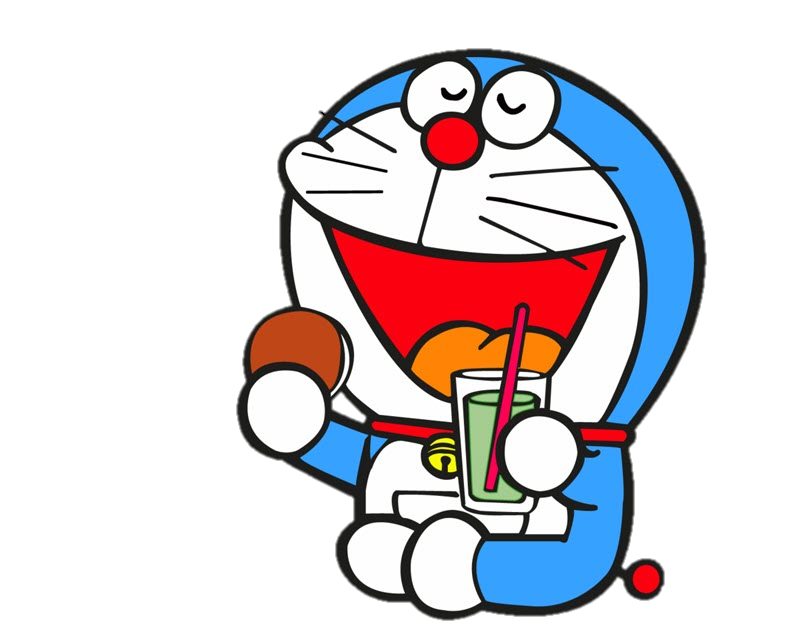 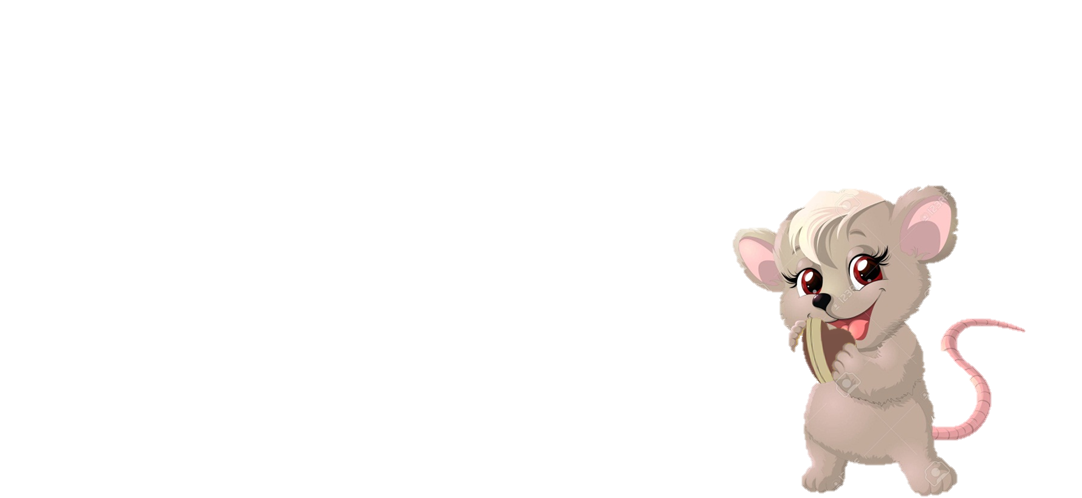 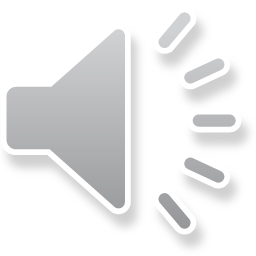 B. Lực tĩnh điện.
A. Lực hấp dẫn.
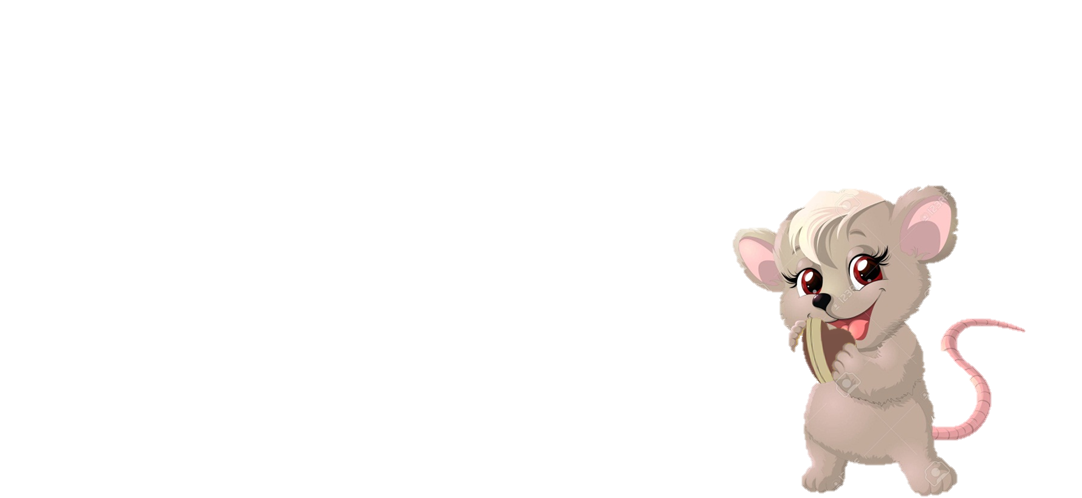 D. Lực tương tác giữa các electron.
C. Lực tương tác mạnh giữa các nucleon.
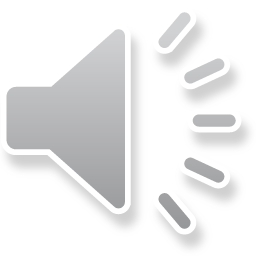 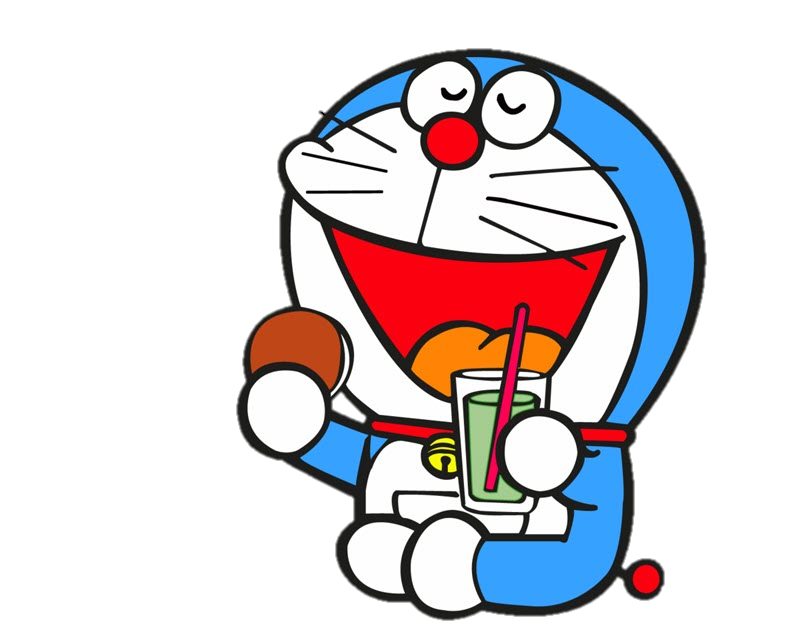 Câu 2. Độ hụt khối của hạt nhân 
          là
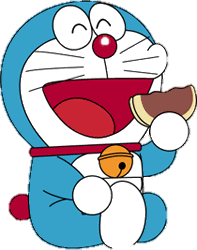 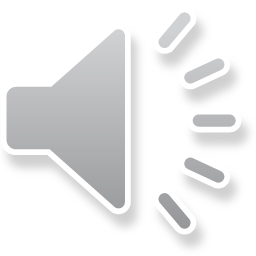 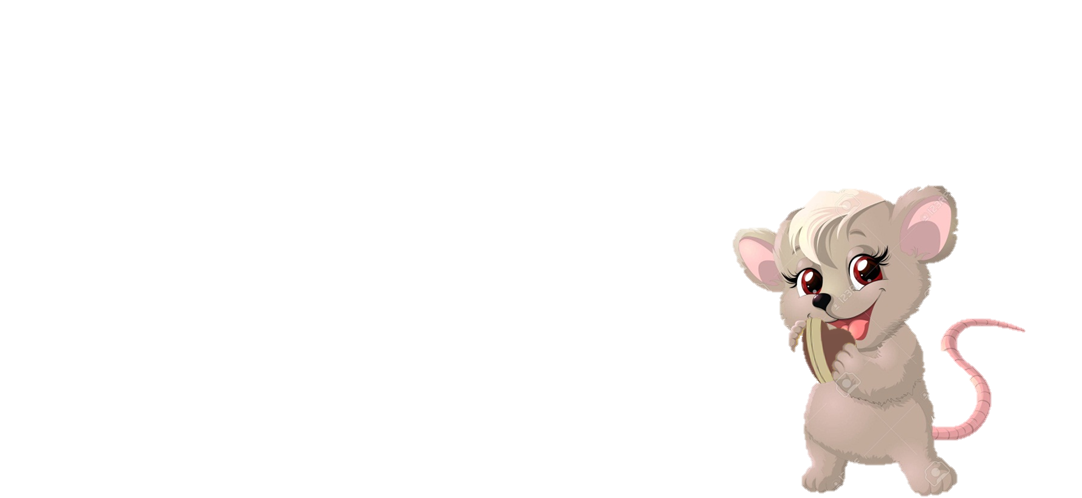 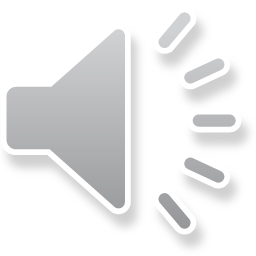 B.
A.
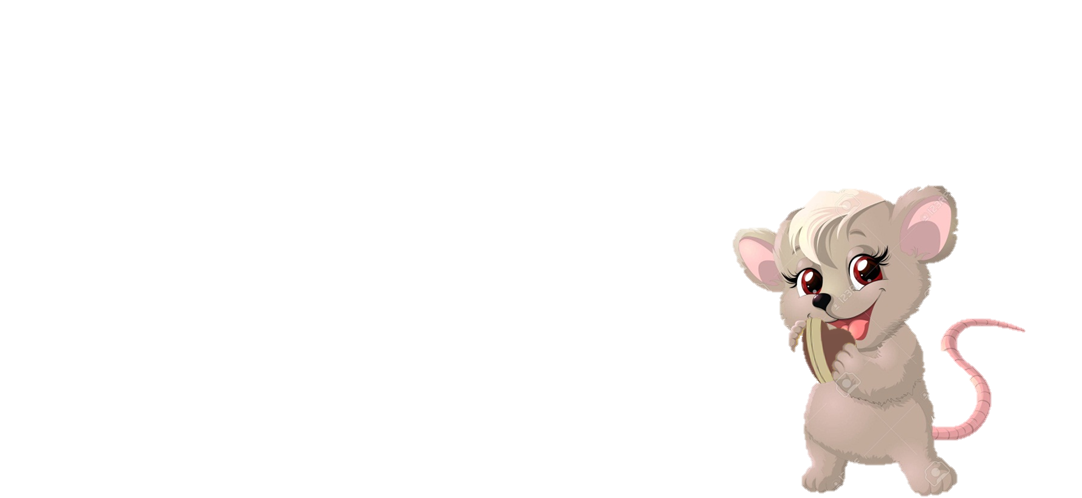 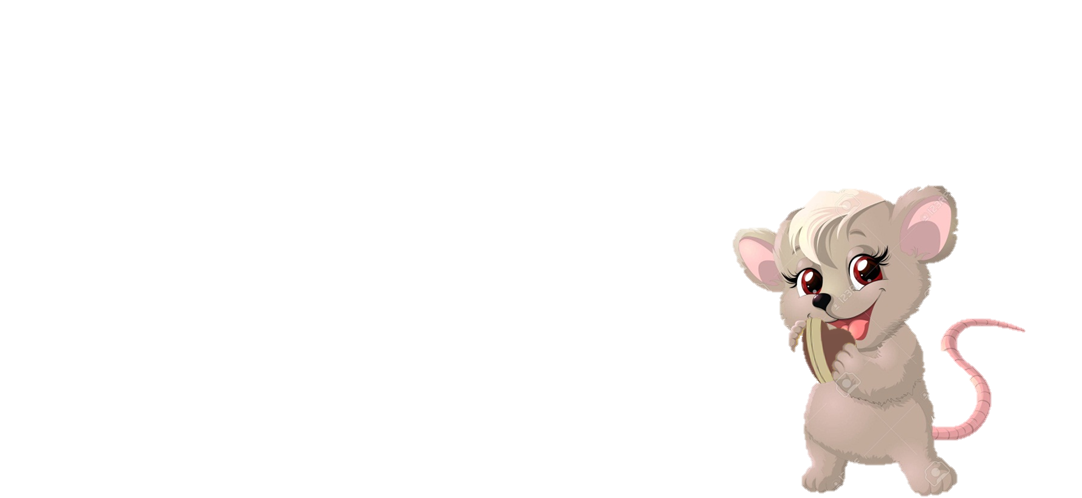 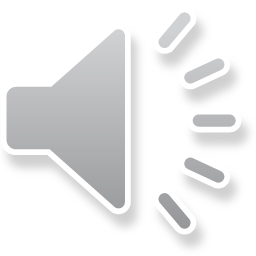 C.
D.
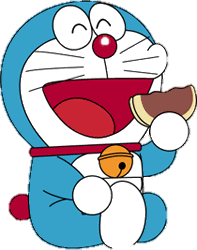 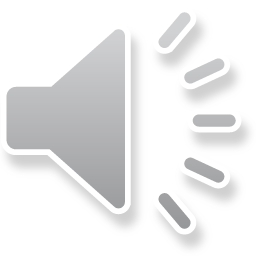 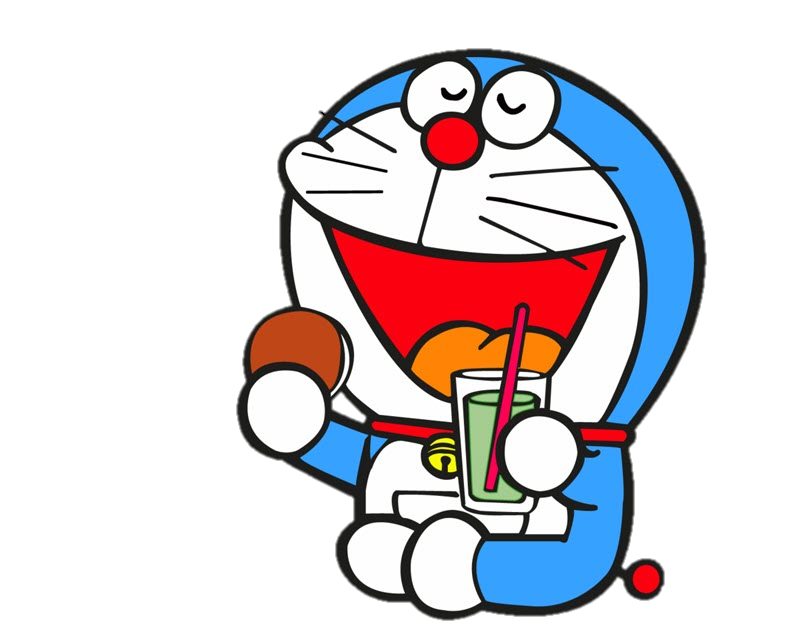 Câu 3. Chỉ ra phát biểu sai.
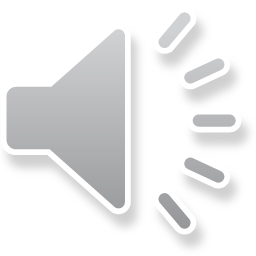 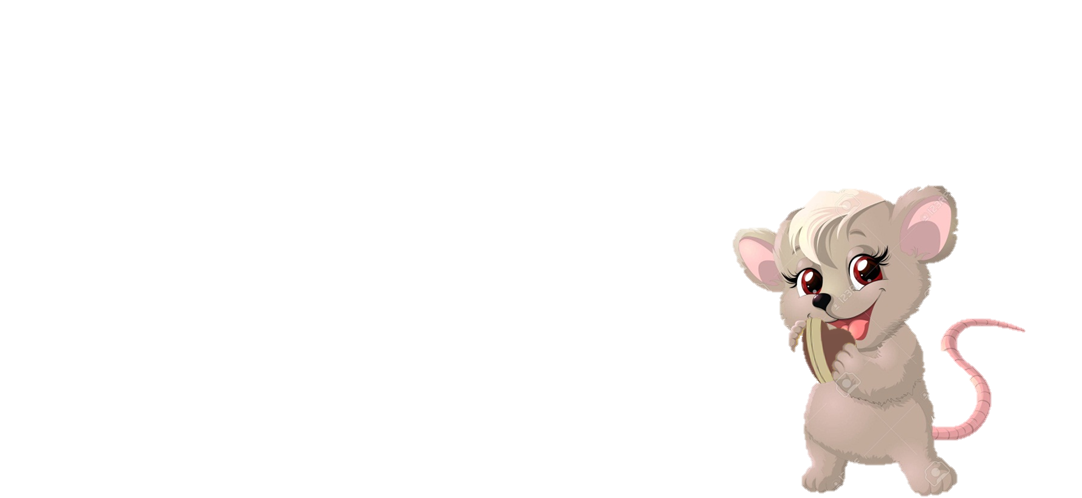 A. Hệ thức Einstein về mối liên hệ giữa năng lượng và khối lượng là E = mc2.
B. Một hạt nhân có số khối A thì khối lượng của nó luôn lớn hơn A (amu).
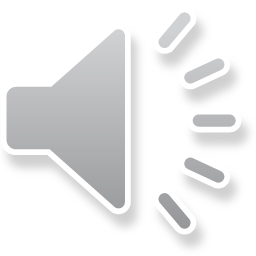 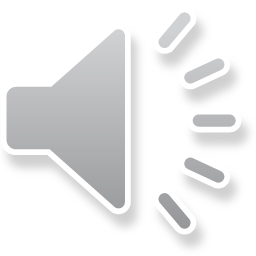 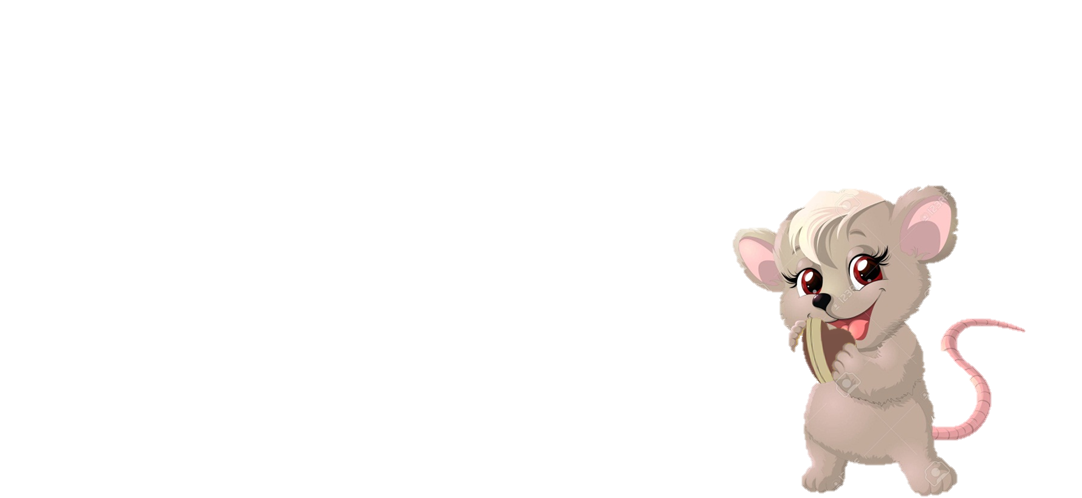 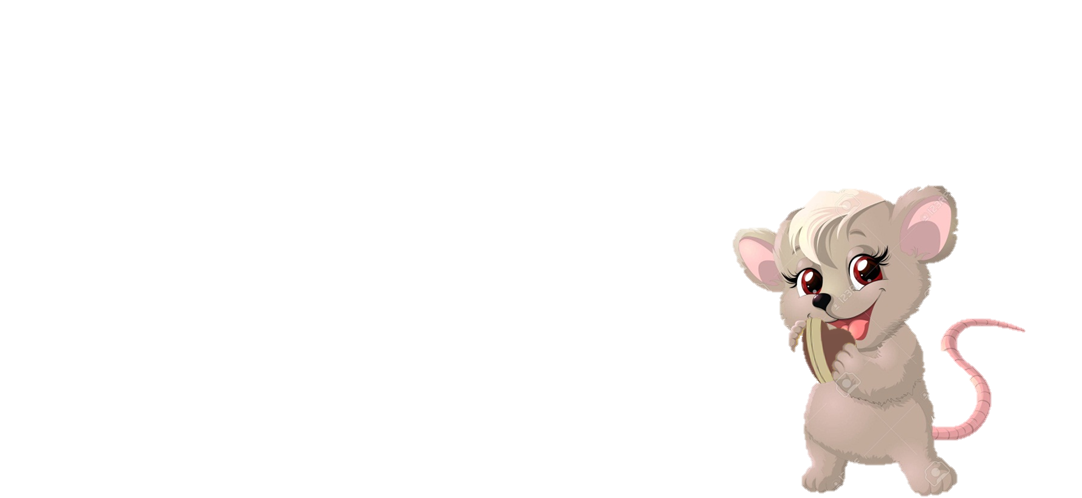 D. Khối lượng của một nguyên tử có giá trị gần bằng khối lượng của hạt nhân nguyên tử đó.
C. Khối lượng nghỉ là khối lượng của một vật khi ở trạng thái nghỉ.
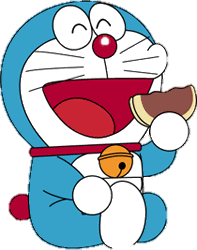 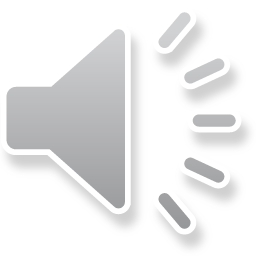 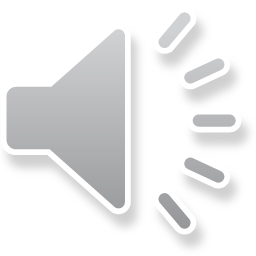 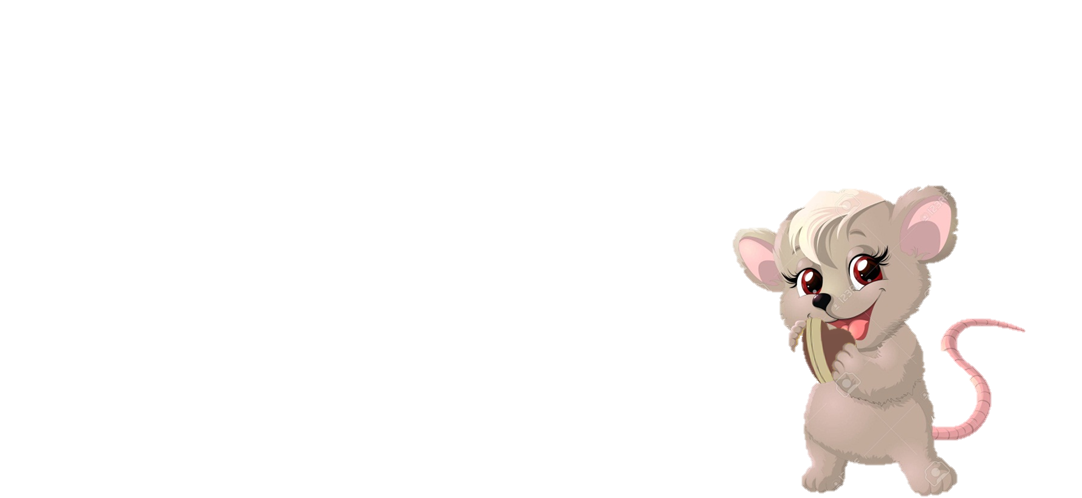 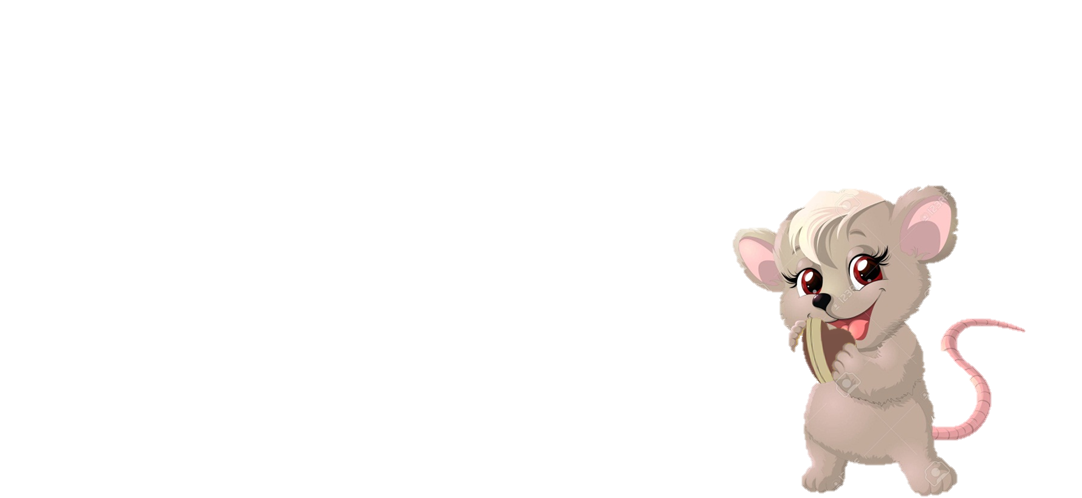 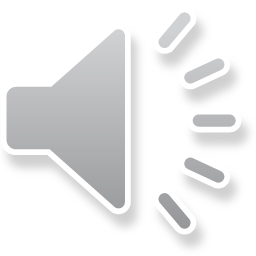 A.1,66 amu
B. 1,96 amu
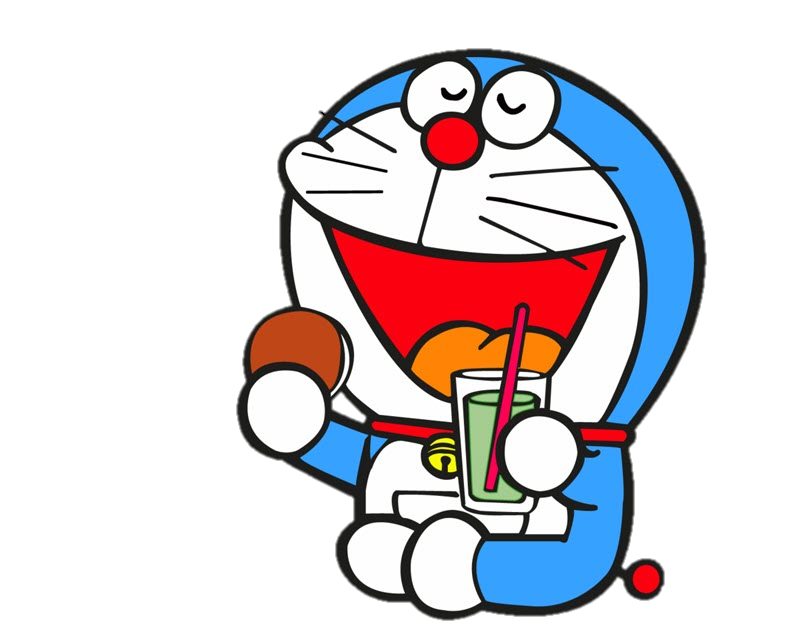 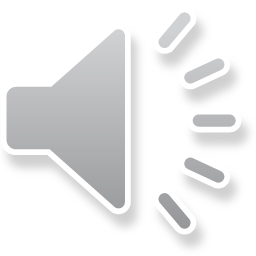 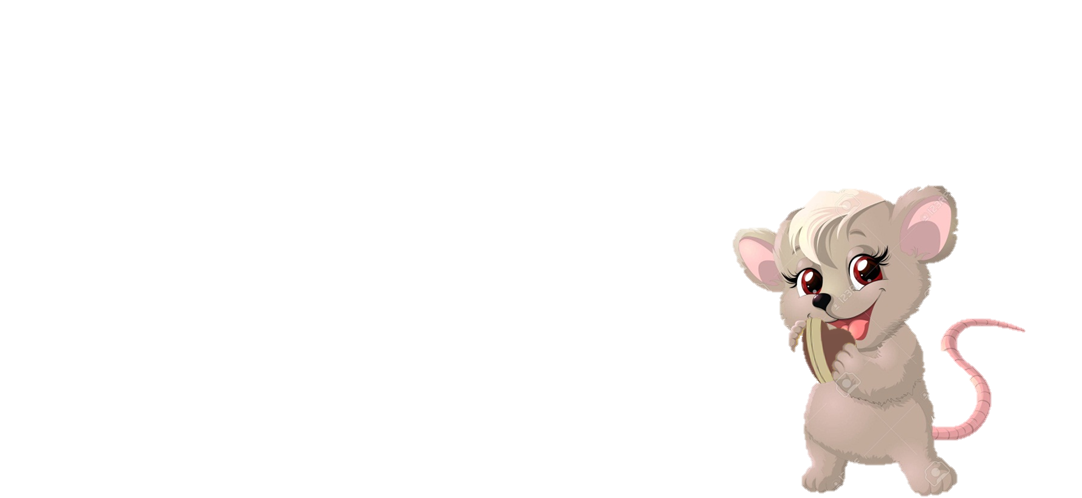 D. 1,696 amu
C. 1,796 amu
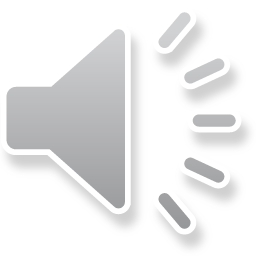 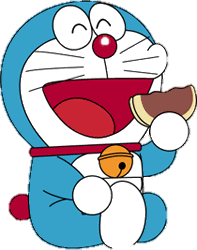 Câu 5. Cho khối lượng của hạt nhân           
 hạt neutron và hạt proton lần lượt là 10,0113 u; 1,0087 u; và 1,0073 u. Năng lượng tối thiểu để phá vỡ hạt nhân           thành các nucleon riêng lẻ là
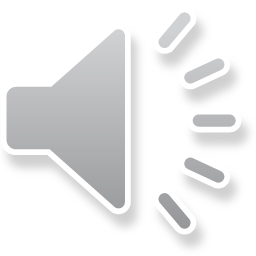 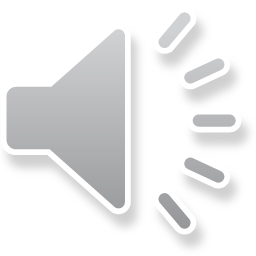 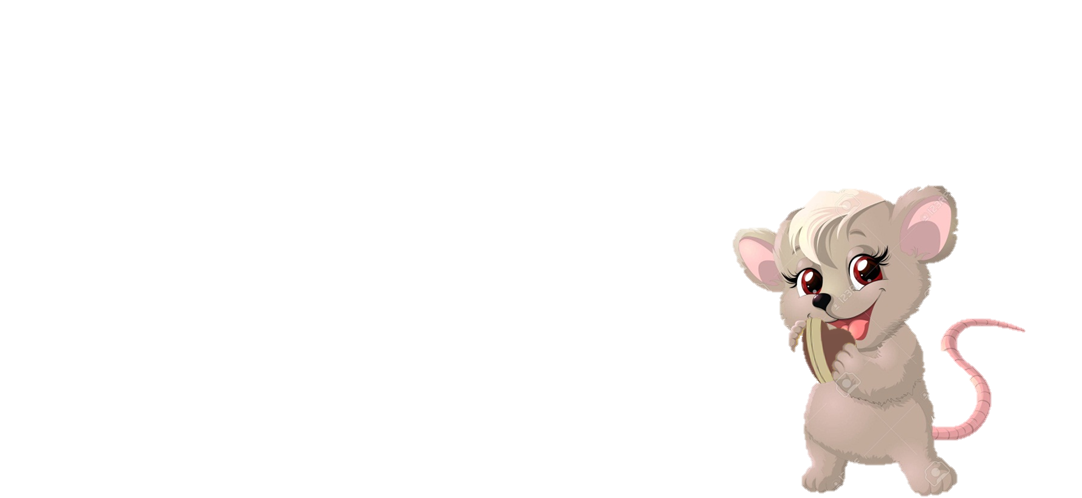 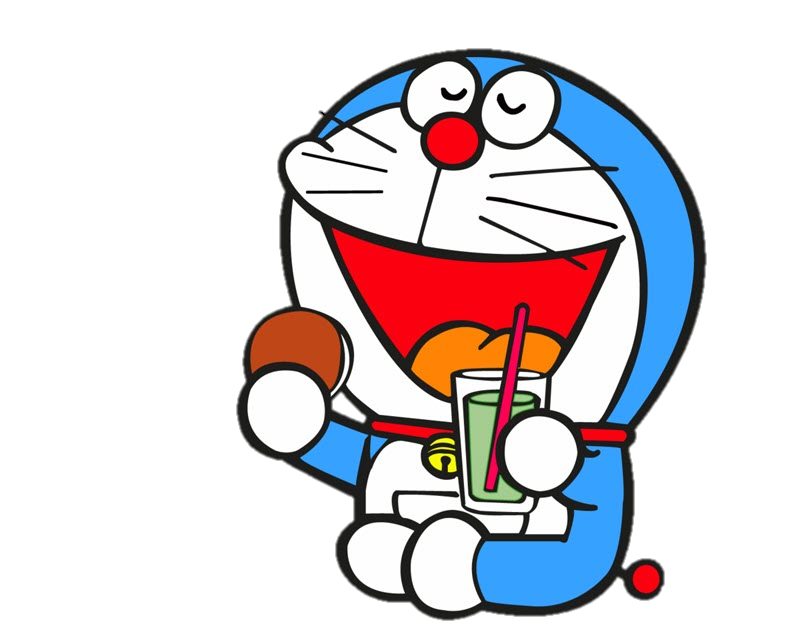 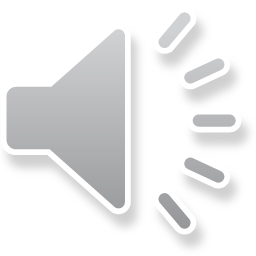 B. 0,0701 MeV.
A. 65,30 MeV.
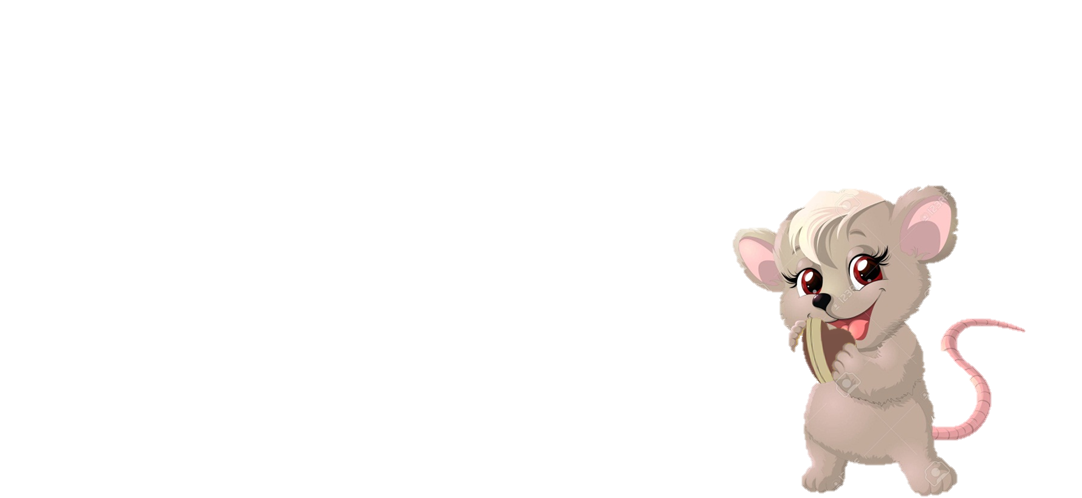 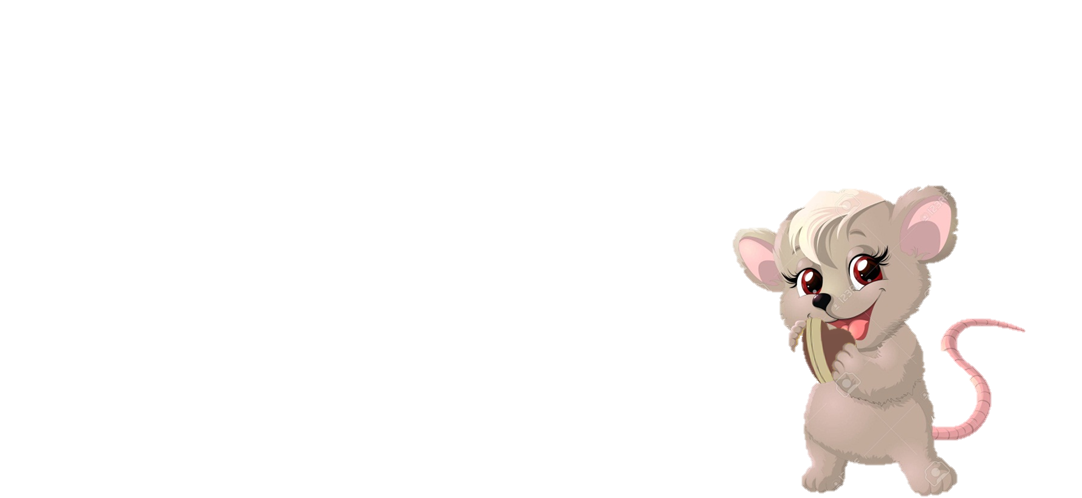 D. 653,0 MeV.
C. 6,530 MeV.
GHI NHỚ
2. Hệ thức mô tả mối liên hệ giữa khối lượng m và năng lượng E: E = m.c2
5. Năng lượng liên kết riêng.  ?...
THANK YOU